Учимся писать синквейн
Югова С.В.
учитель начальных классов
Что такое синквейн?
Слово «синквейн» происходит от французского слова «пять» и означает «стихотворение, состоящее из пяти строк»;
 Дидактический синквейн появился в начале XX века в США;
 Синквейн – это не обычное стихотворение, а стихотворение, написанное в соответствии с определёнными правилами.
Правила написания синквейна
Синквейн состоит из 5 строк;

 Его форма напоминает ёлочку.
                 1 слово                                                                    
           2 слова
       3 слова
     4 слова
                    1 слово
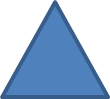 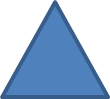 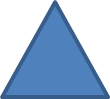 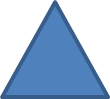 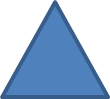 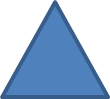 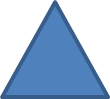 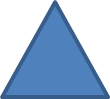 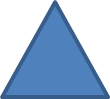 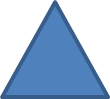 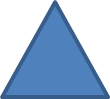 Что пишется в каждой строке?
1 слово – заголовок. Это существительное или местоимение. (Кто? Что?)
1 строка
2 слова Это прилагательные. (Какой? Какая? Какое? Какие?)
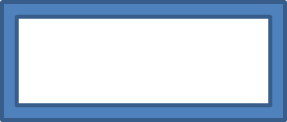 2 строка
3 слова Это глаголы. (Что делает? Что делают?)
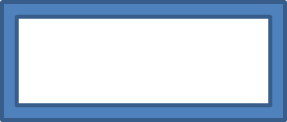 3 строка
4 слова Это фраза, в которой выражается личное  мнение к предмету разговора.
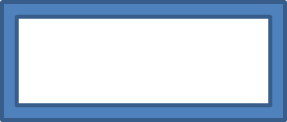 4 строка
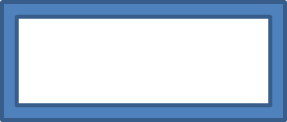 1 слово Вывод, итог. Это существительное. (Кто? Что?)
5 строка
О чём можно написать синквейн?
Тема его может быть любой:

  о природе;
  о картине и литературном герое;
  о маме или папе;
  о настроении;
  об изученном на уроке;
  …
Дети сочиняют синквейны…
Она
                                       Красивая, нежная.
                                           Ласкает, любит, заботится.
Мой самый родной человек – 
                                     Мамочка.
               Осень
     Весёлая, разноцветная.
Украшает, восхищает, танцует.
Красивое и яркое время года.
            Красавица!
Дети сочиняют синквейны…
Книга
     Мудрая, полезная
  Читаем, узнаём, размышляем
Книга – мой лучший друг.
             Учитель.

Друг
Верный, надёжный
Уважает, помогает, советует
Друг в беде не бросит
Счастье.
Рефлексия
Если понравился мастер-класс: это было актуально, полезно, интересно – покажите зеленую карточку.   

Если вас это не тронуло – покажите желтую.
Спасибо 
за 
внимание!